Spring 2018
Display Ads
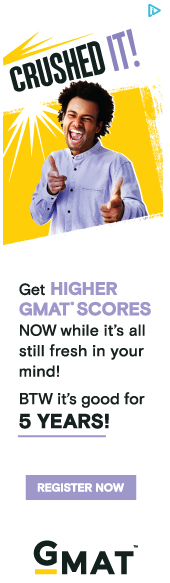 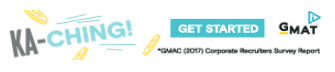 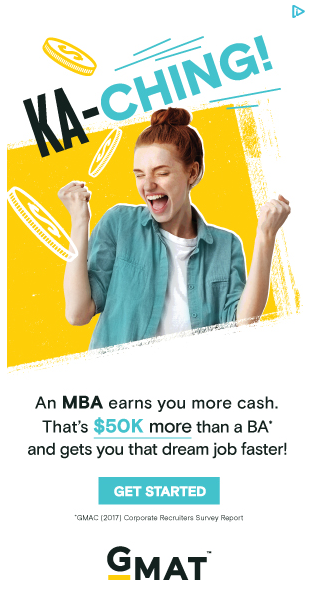 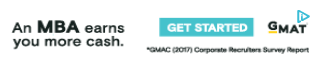 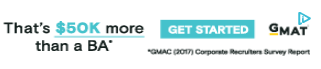 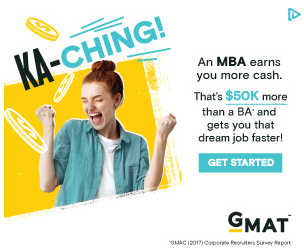 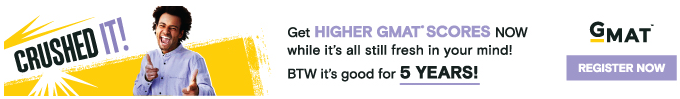 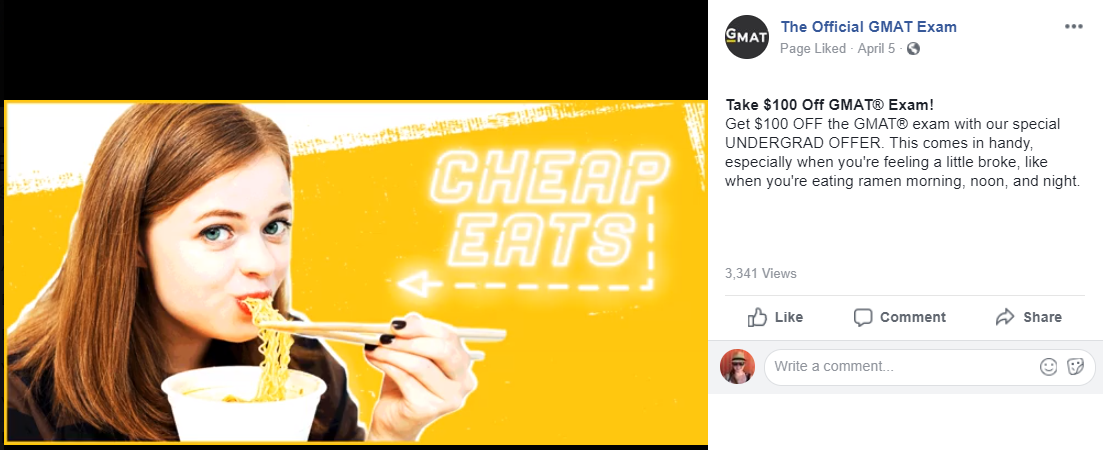 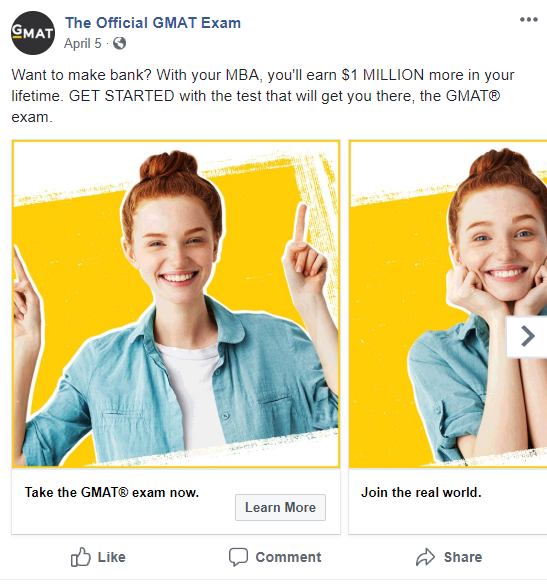 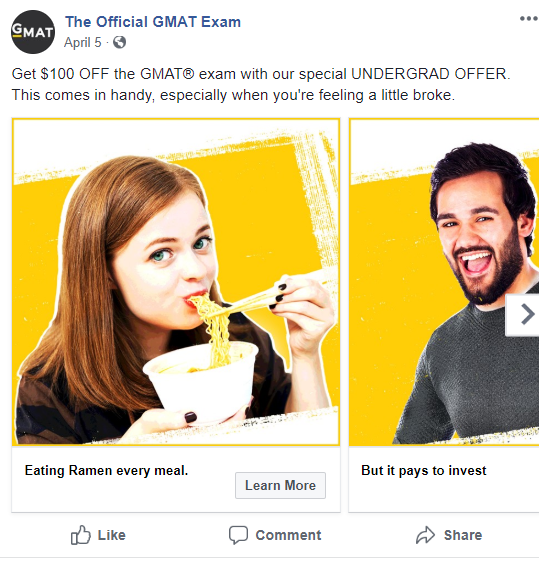 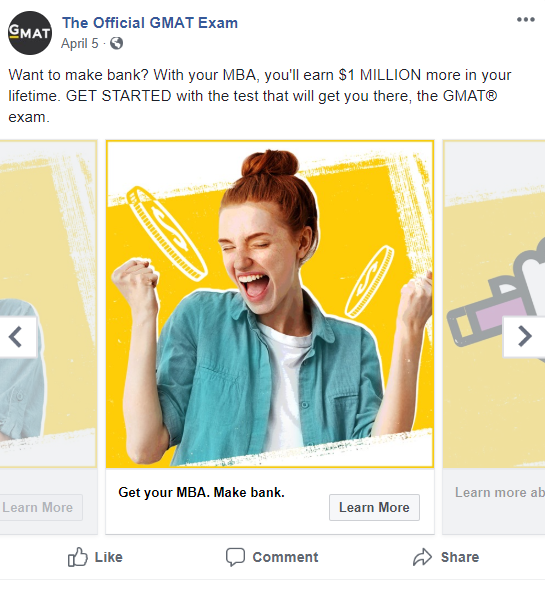 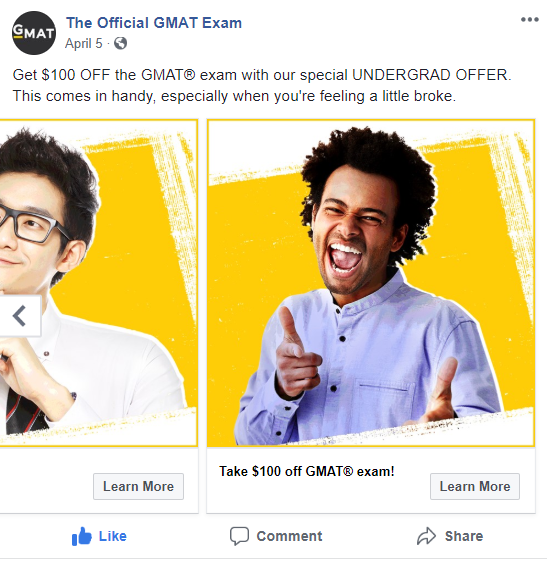 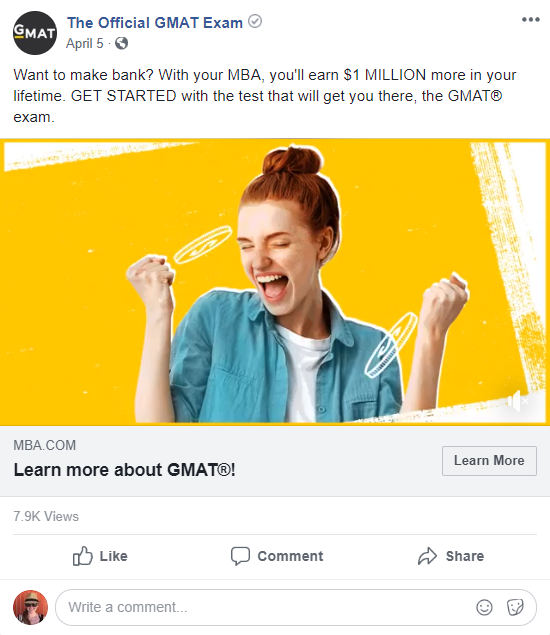 Spring 2018
Social Ads
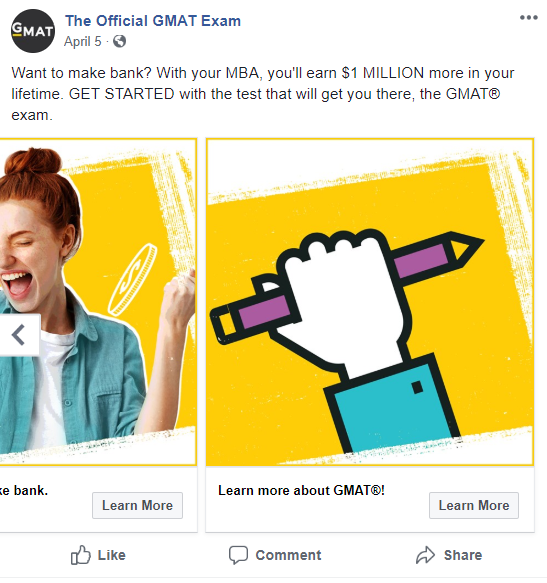 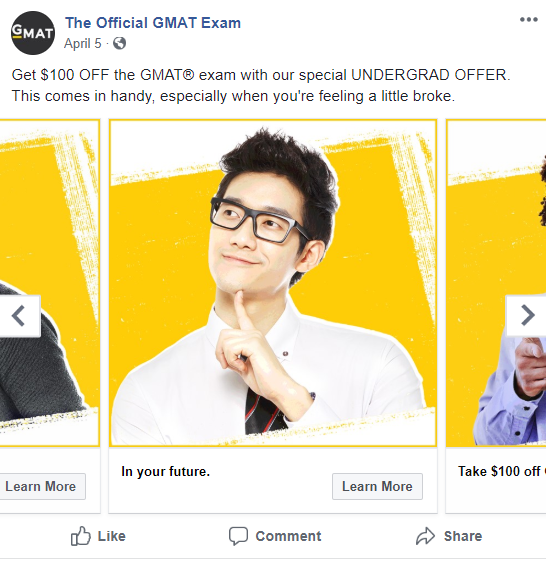